Formula za rješavanje kvadratne jednadžbe
Lidija Blagojević, prof. savjetnik
3. Domaća zadaća
Rješavanje kvadratne jednadžbe rastavljanjem na faktore
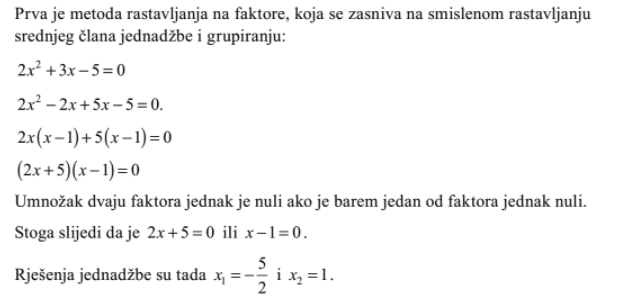 Rješavanje kvadratne jednadžbe svođenjem na potpuni kvadrat
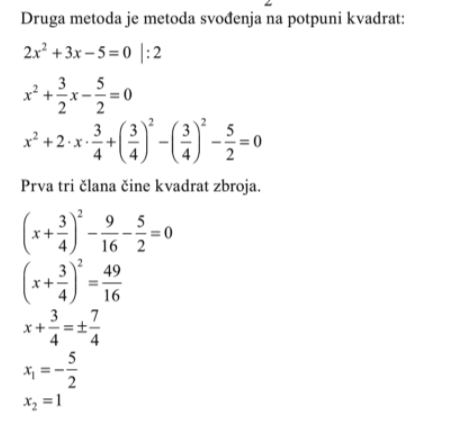 Formula za rješavanje kvadratne  jednadžbe
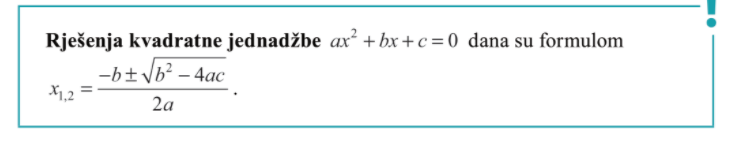 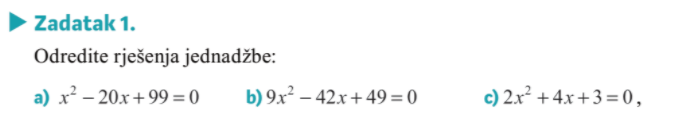 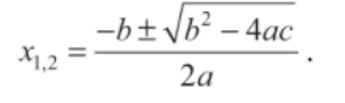 DZ b i c
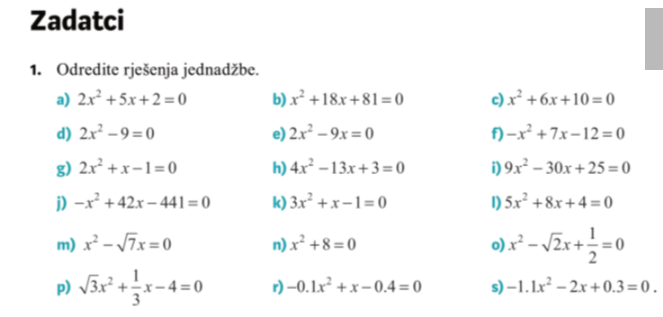 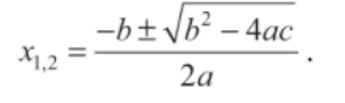 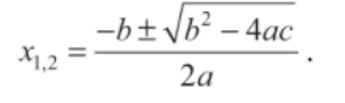 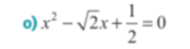 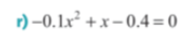 Ostali za DZ
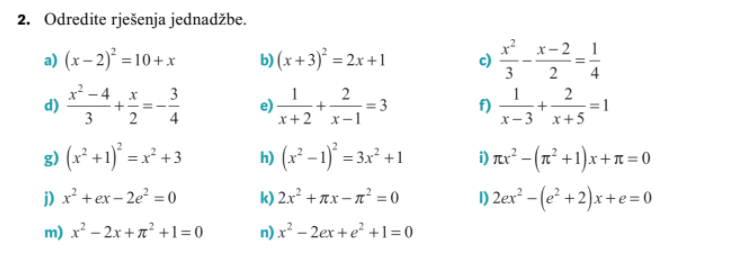 Na ploči riješiti b, c  za domaću zadaću a, d